Unipolar/Pseudo-unipolar Neuron
Q1: Identify the structure (type of the neuron)?
Unipolar/Pseudo-unipolar Neuron

Q2: Where is the structure located?
Dorsal root ganglion
Mesencephalic nucleus of the trigeminal nerve 

Q3: What are the components that form this structure?
Nucleus 
Nucleolus
Nissl bodies 
Mitochondria
Cell body
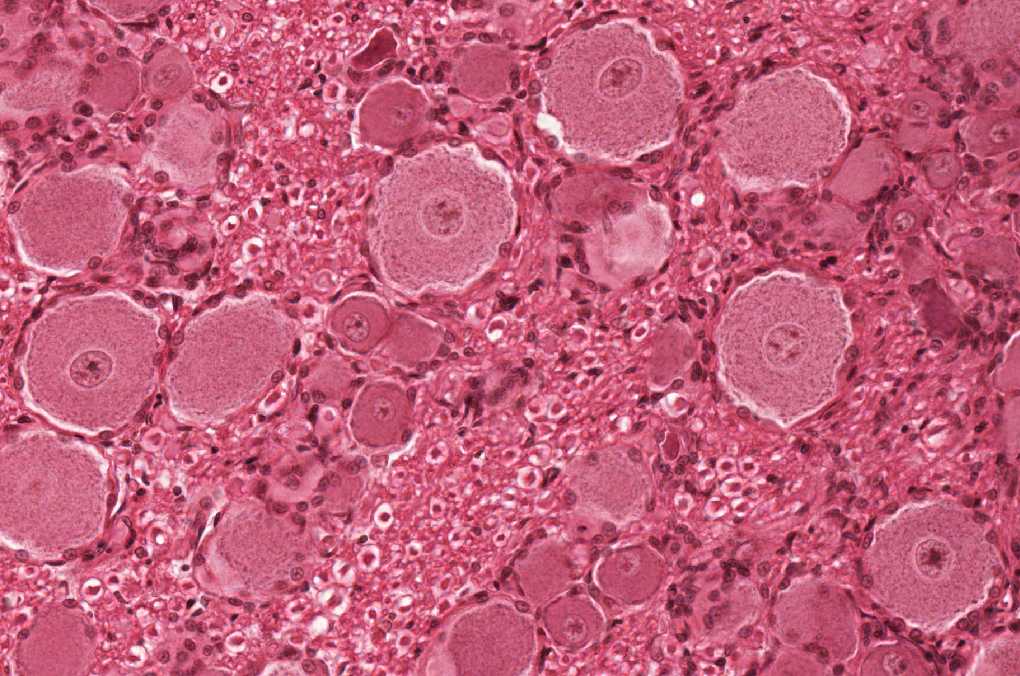 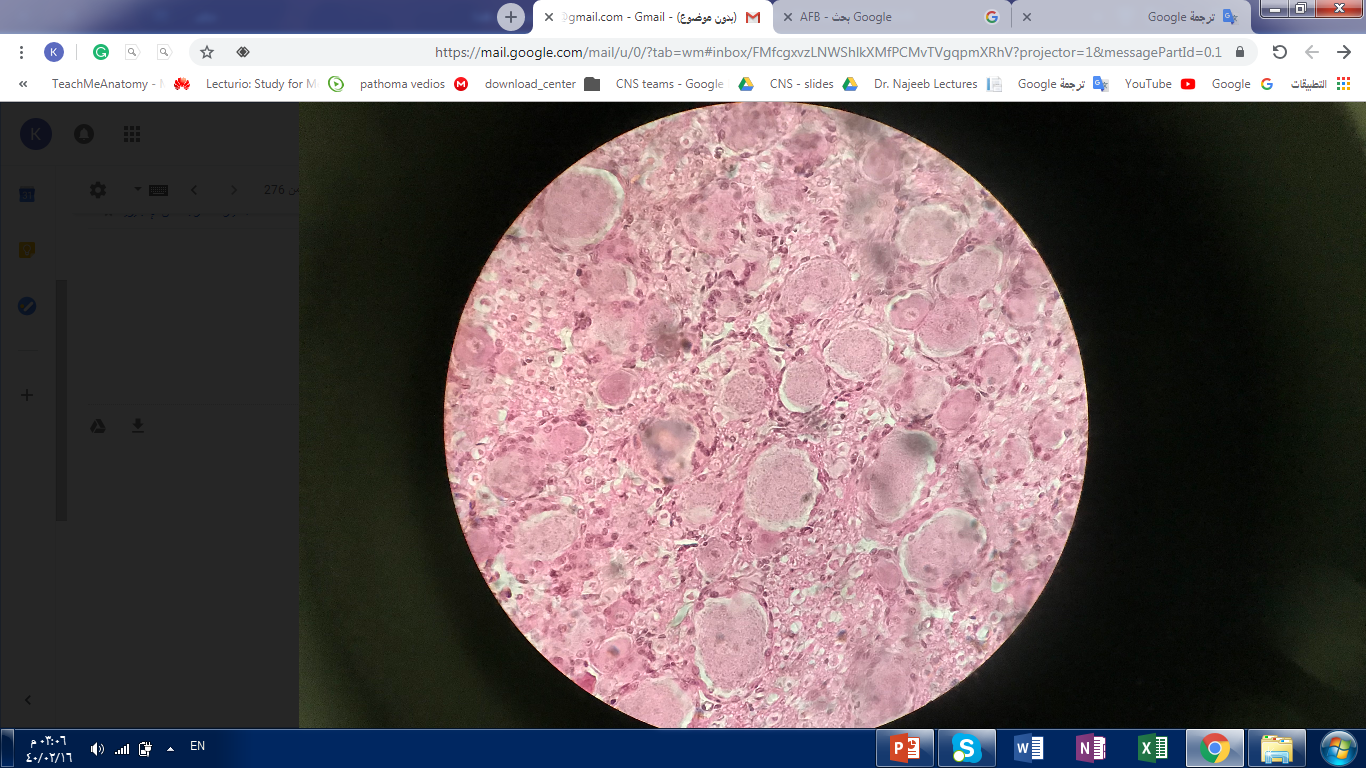 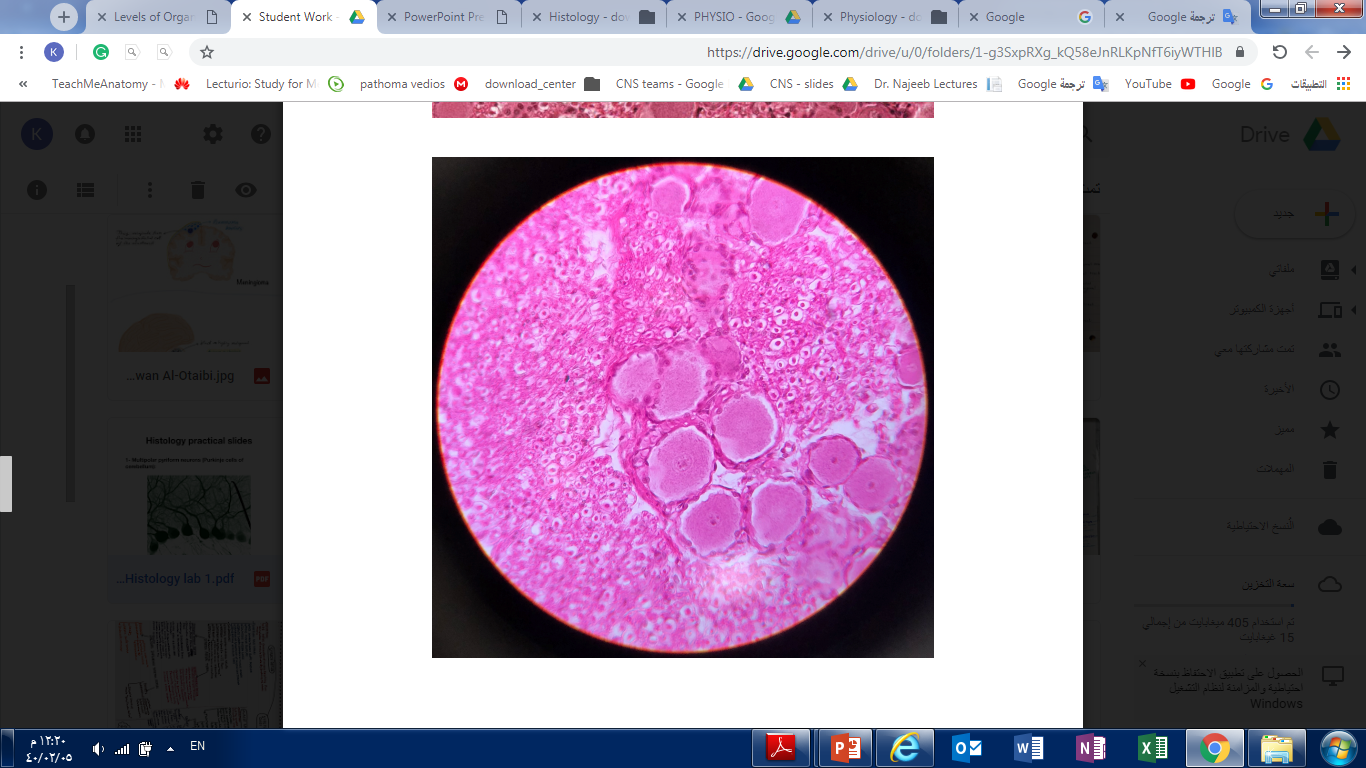 *When the question only Identify you should write the location
Multipolar Stellate Neuron
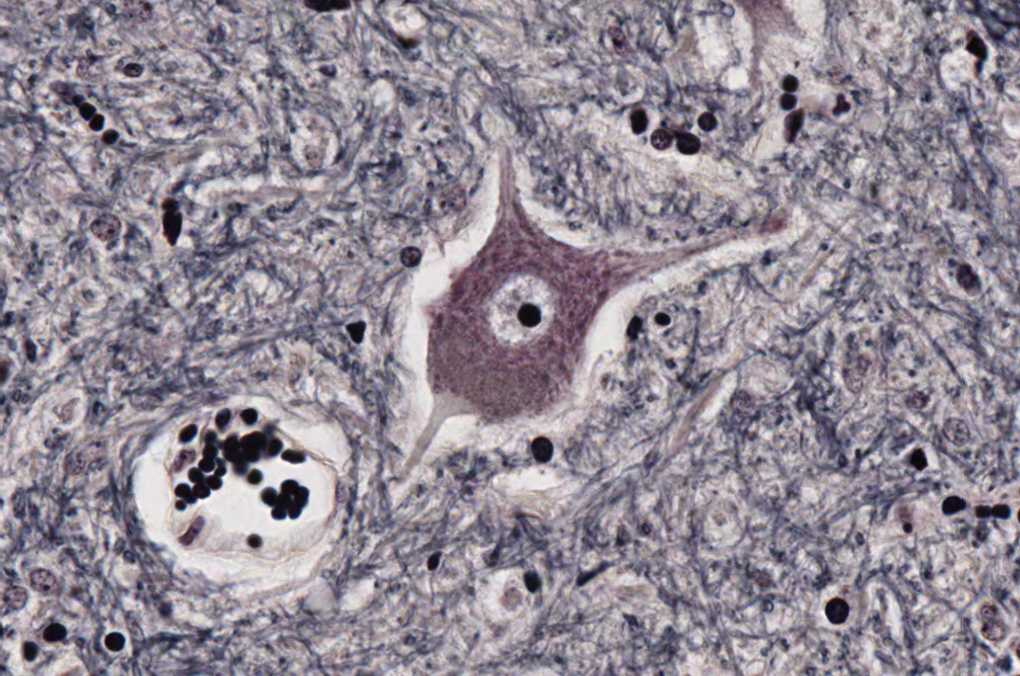 Q1: Identify the structure (type of the neuron)?
Multipolar Stellate Neuron

Q2: Where is the structure located?
Anterior horn of the spinal cord

Q3: What are the components that form this structure?
Nucleus 
Nucleolus 
Nissl bodies 
Mitochondria
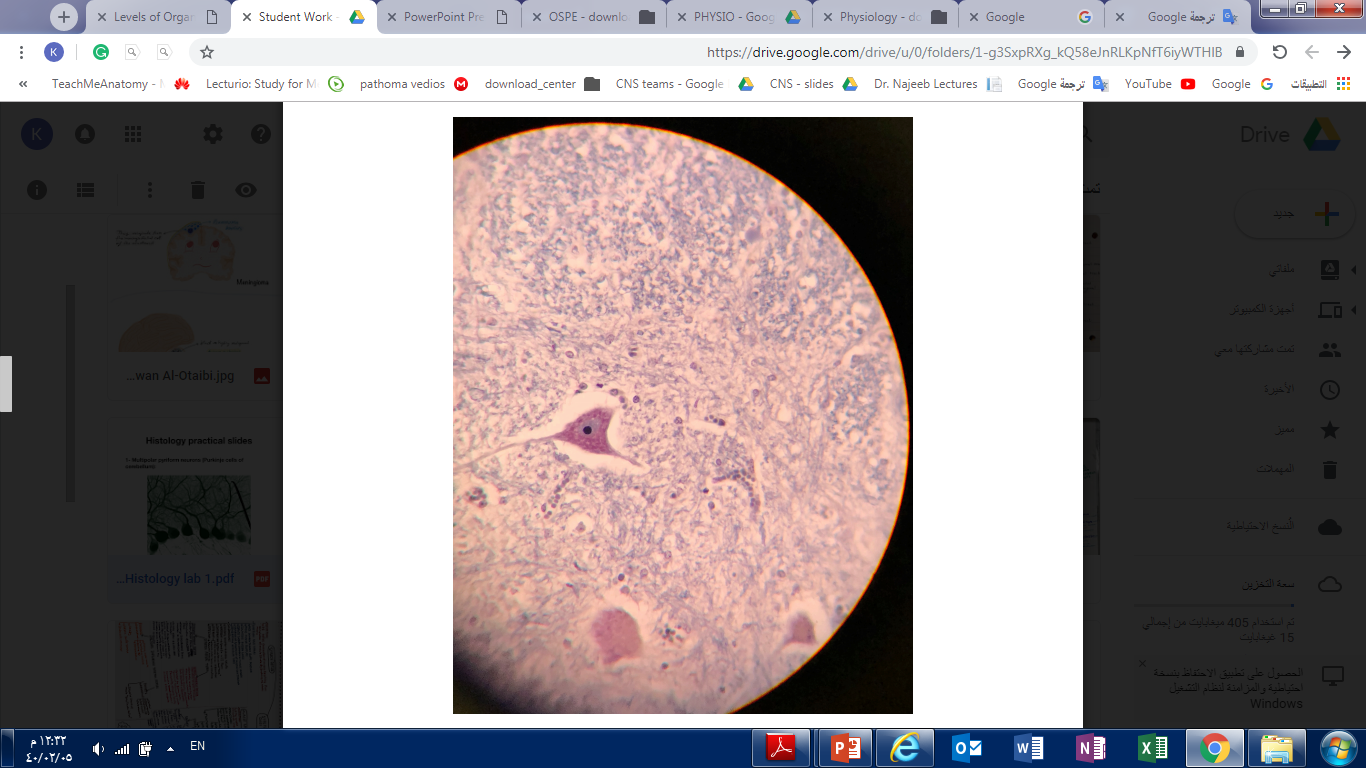 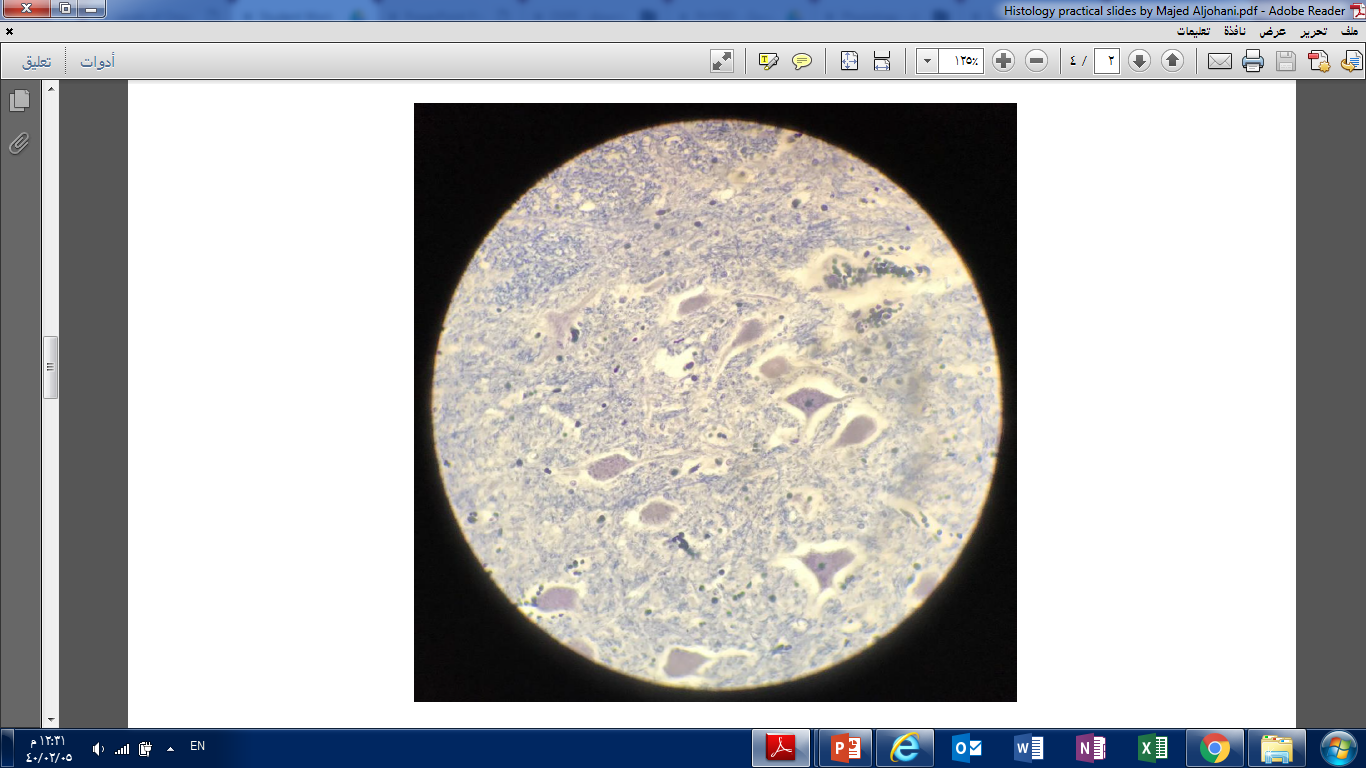 *When the question only Identify you should write the location
Multipolar Pyramidal Neuron
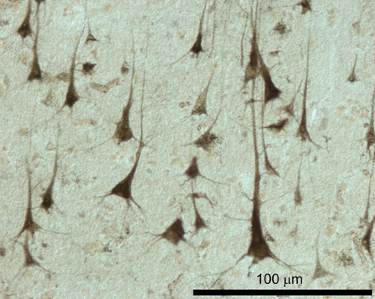 Q1: Identify the structure (type of the neuron)?
Multipolar Pyramidal Neuron

Q2: Where is the structure located?
Motor area 4 of the cerebral cortex

Q3: What are the components that form this structure?
Nucleus 
Nucleolus 
Nissl bodies 
Mitochondria
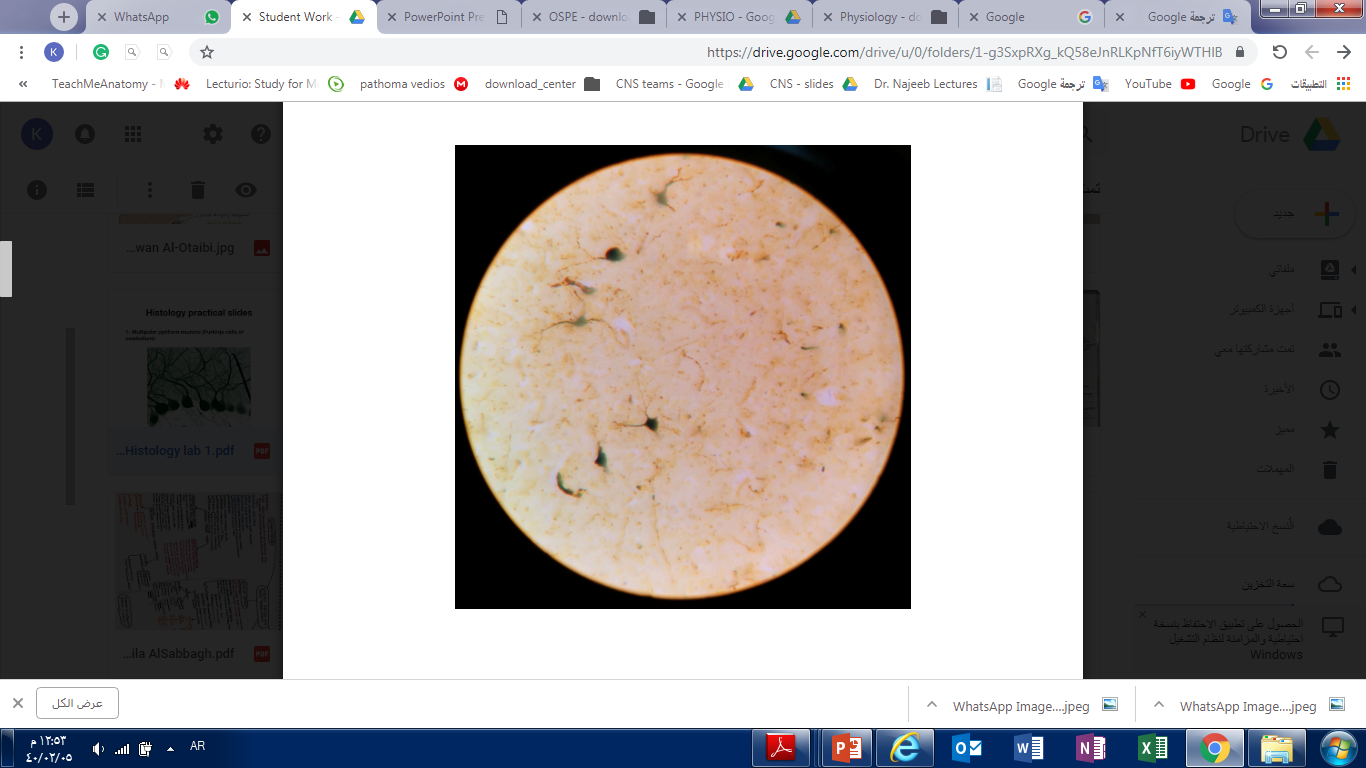 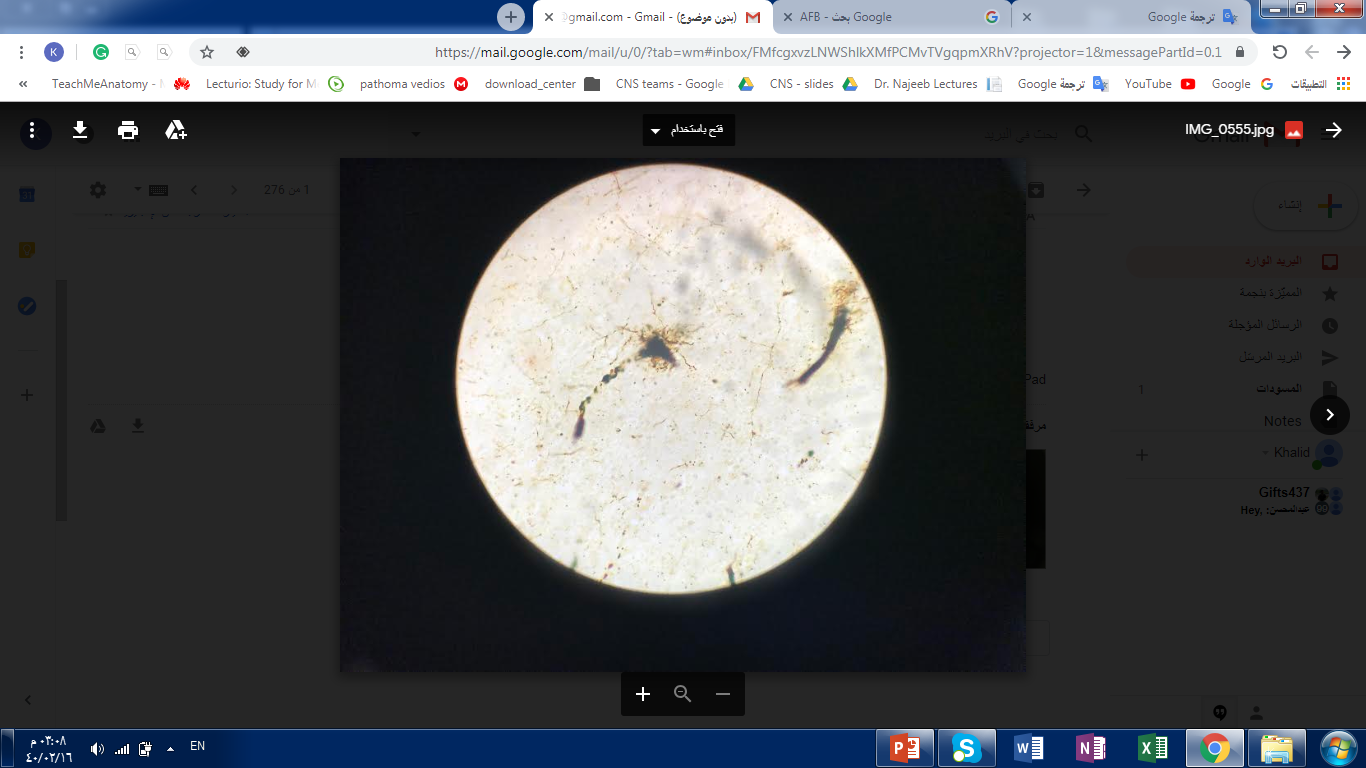 *When the question only Identify you should write the location
Multipolar Pyriform Neurons
Q1: Identify the structure (type of the neuron)?
Multipolar Pyriform Neurons

Q2: Where is the structure located?
 Purkinje cells of cerebellum

Q3: What are the components that form this structure?
Purkinje cells with nucleus
Purkinje cells with nucleolus
Dendrites of Purkinje cells
Nissl bodies 
Mitochondria
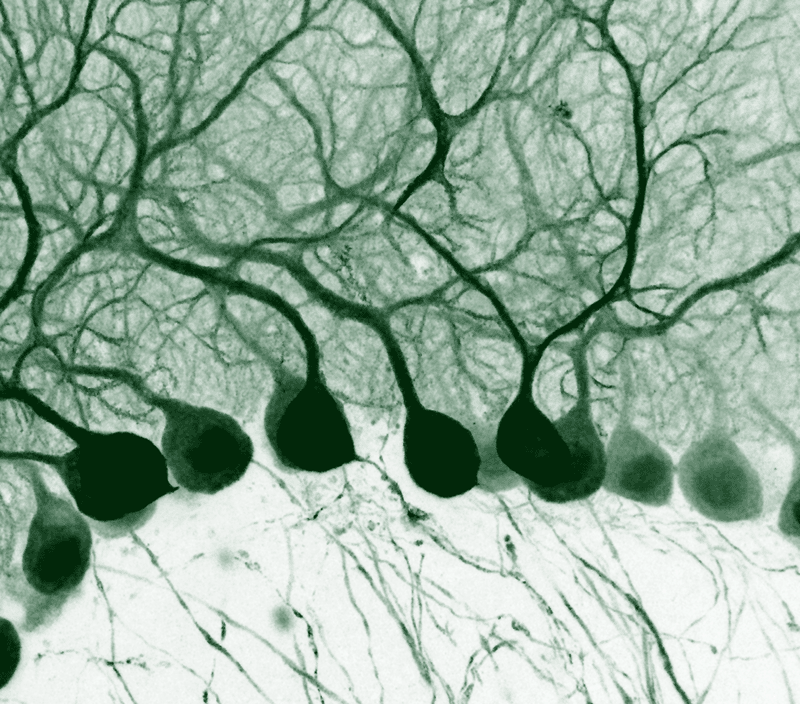 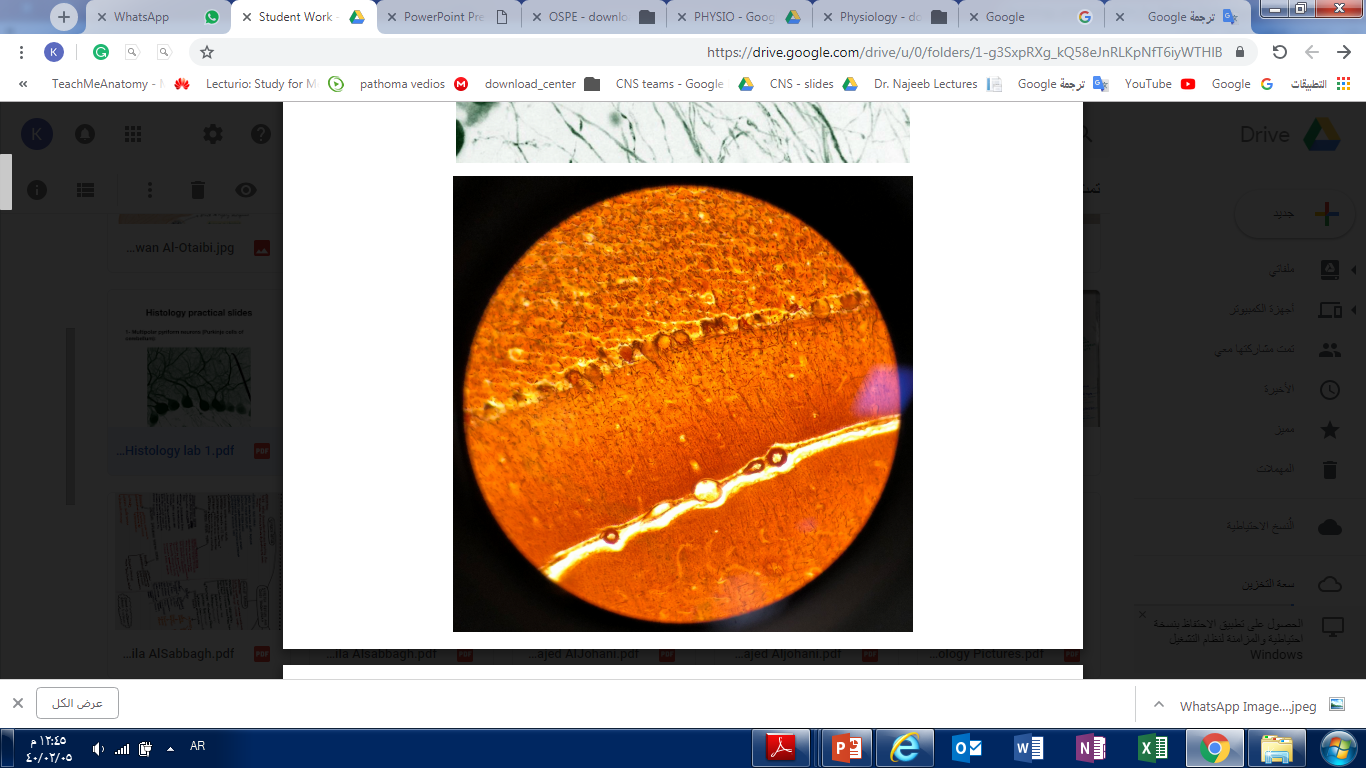 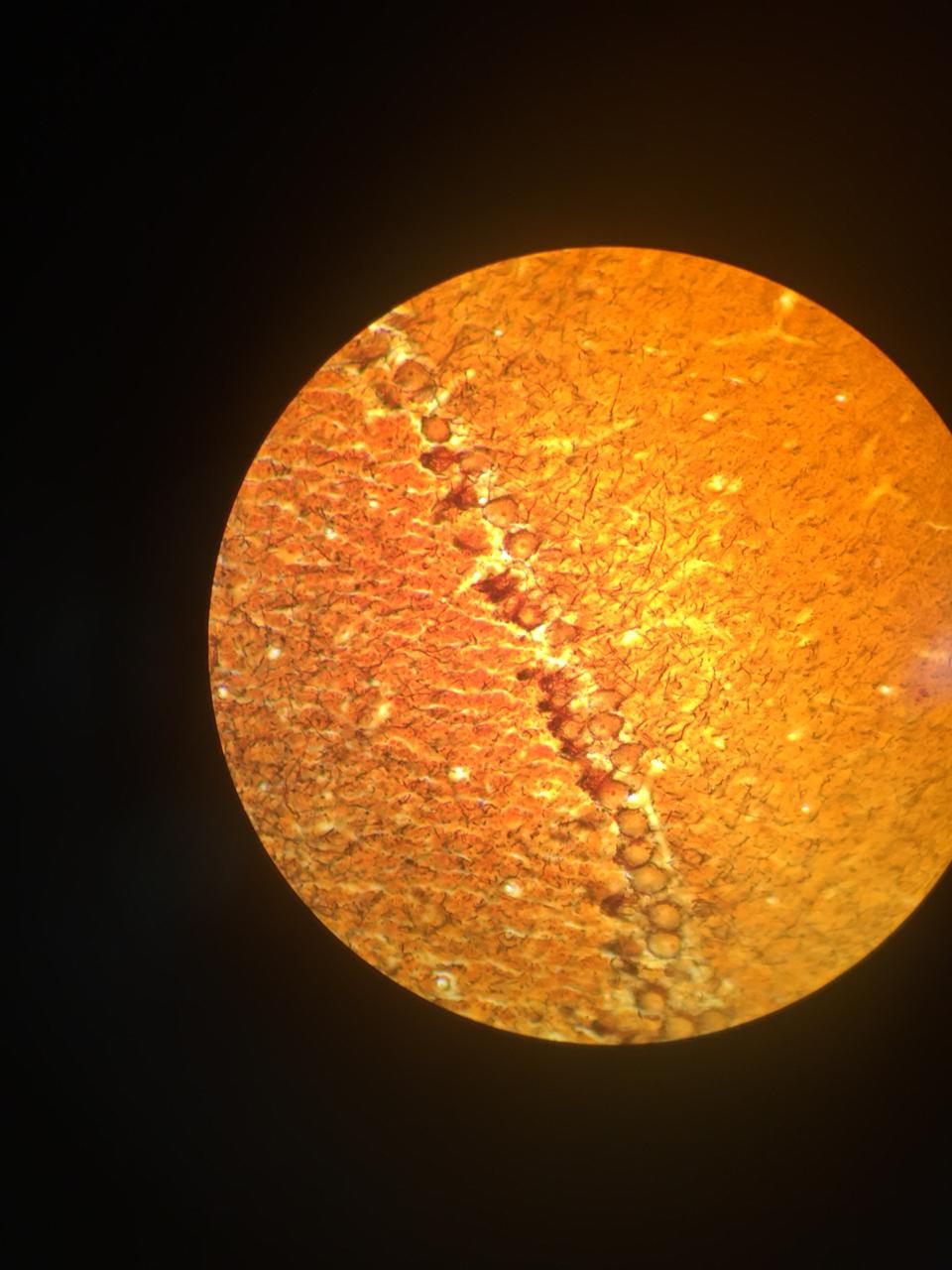 *When the question only Identify you should write the location
*Microscopic pictures here not important because its not clear
Cervical Spinal Cord
The spinal cord sections won’t be under the microscope, it will be as seen here
Q1: Identify the structure?
Cervical level of Spinal Cord

Q2: Identify labeling:
1- Central canal
2- Grey commissure
3- Ventral white commissure
4- Ventral median fissure
5- Ventral white column 
6- Ventral grey horn










7- Lateral white column 
8- Dorsal grey horn
9- Cuneate tract 
10- Gracile tract 
11- Dorsal median sulcus 
12- Dorsal white column
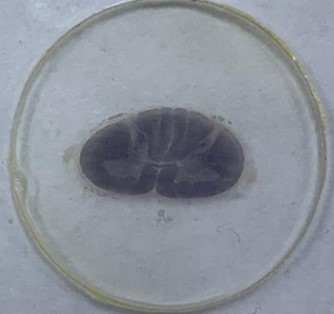 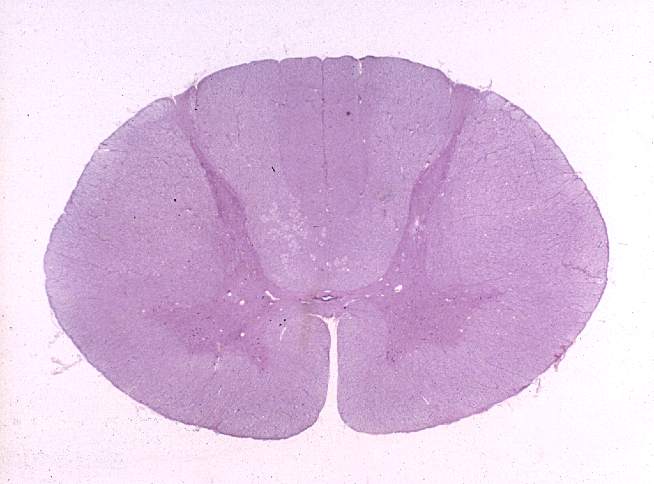 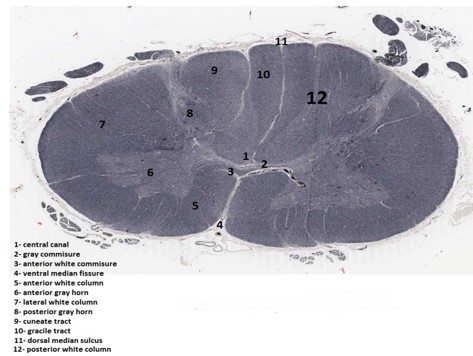 Q3: What is the features of the structure?
Oval in shape 
Wide ventral horn* 
Thin dorsal horn
Not contain lateral horn
Contain both cuneate tract and gracile tract
*Because of brachial plexus
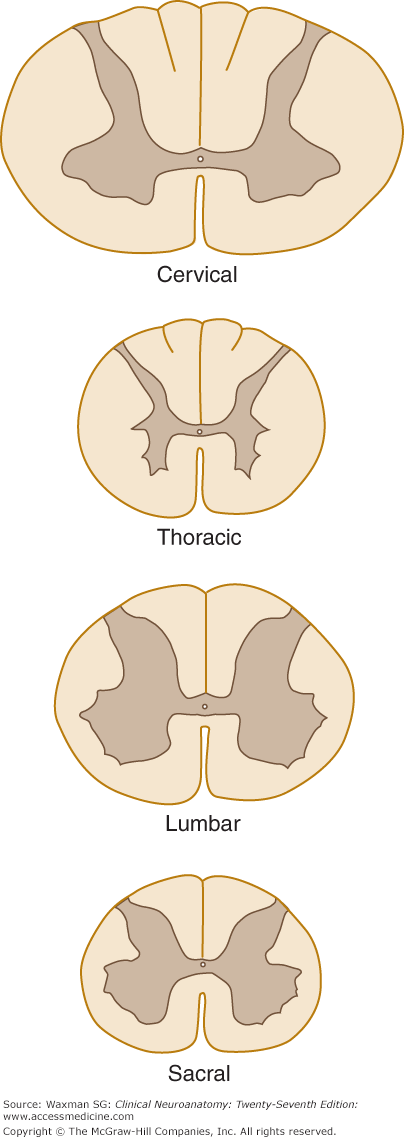 Thoracic Spinal Cord
The spinal cord sections won’t be under the microscope, it will be as seen here
Q1: Identify the structure?
Thoracic level of Spinal Cord

Q2: Identify labeling:
1- Central canal
2- Grey commissure
3- Ventral white commissure
4- Ventral median fissure
5- Ventral white column 
6- Ventral grey horn
7- Lateral white column








 
8- Dorsal grey horn
9- Cuneate tract 
10- Gracile tract 
11- Dorsal median sulcus 
12- Dorsal white column
13- Lateral grey horn
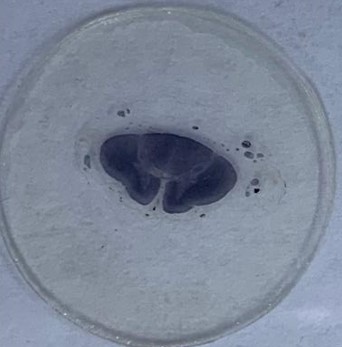 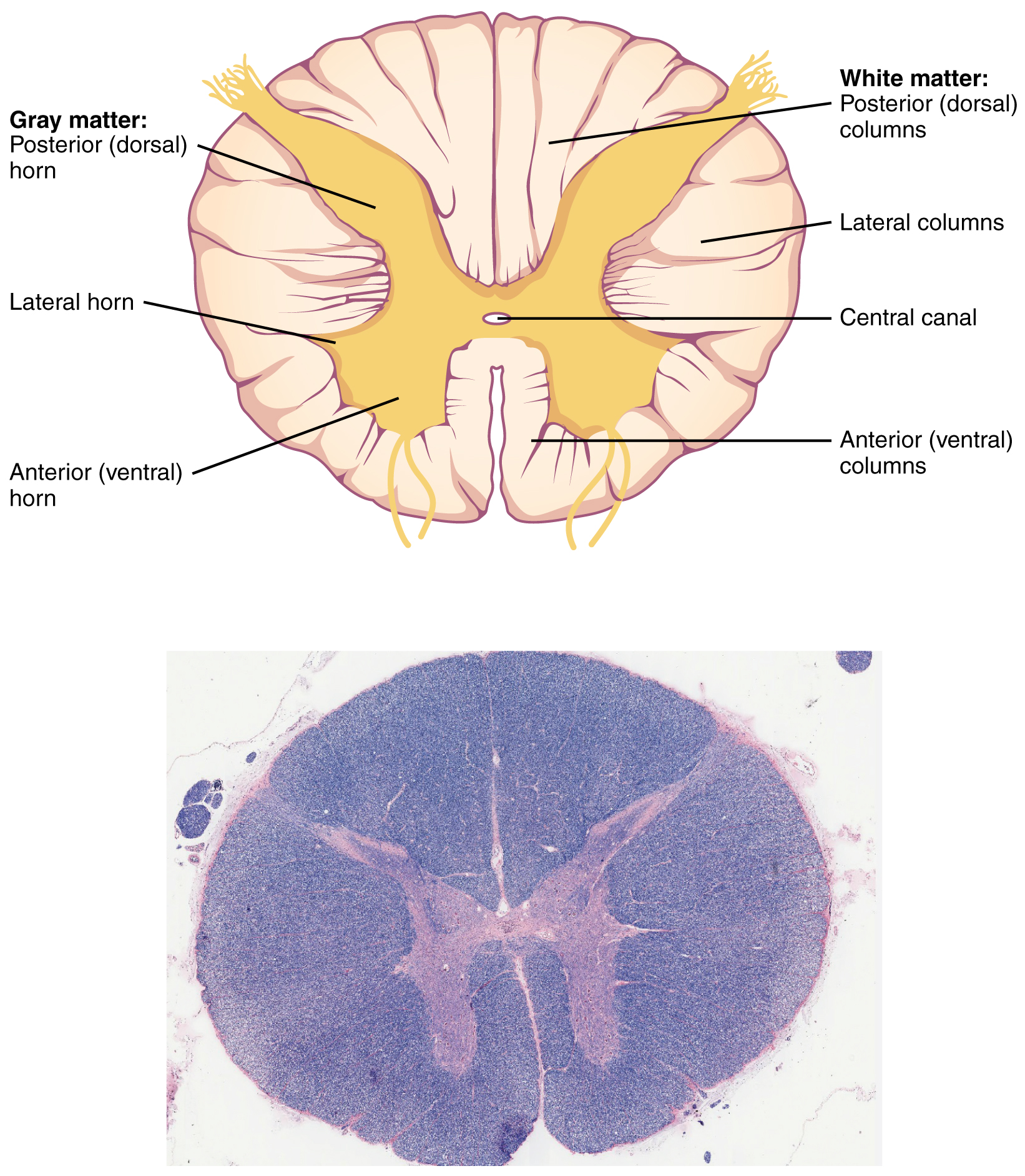 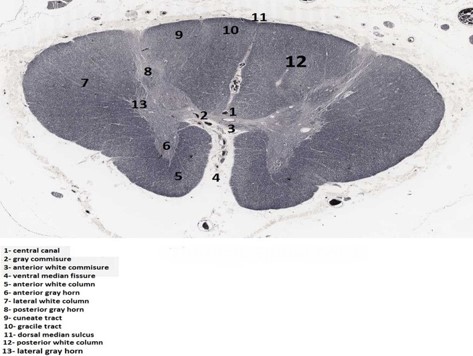 Q3: What is the features of the structure?
Thin ventral horn
Thin Dorsal horn
It contain lateral horn
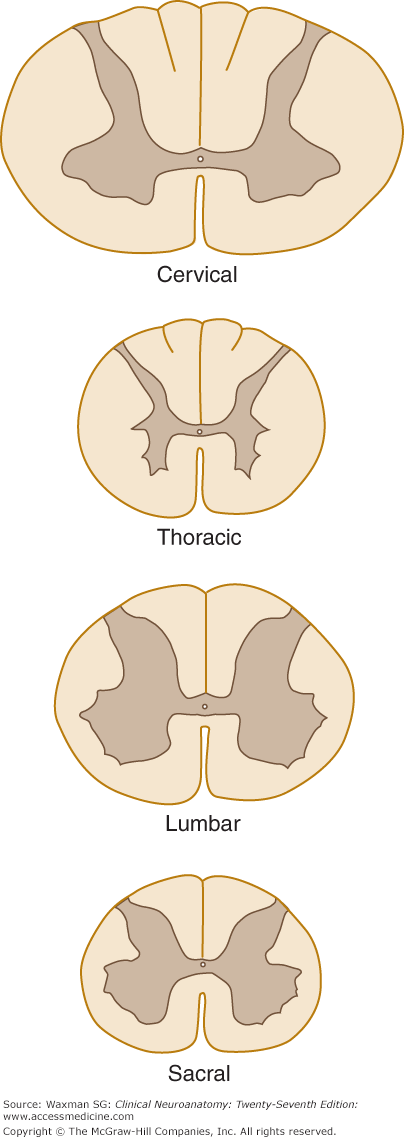 Lumbar Spinal Cord
The spinal cord sections won’t be under the microscope, it will be as seen here
Q1: Identify the structure?
Lumbar level of Spinal Cord

Q2: Identify labeling:
1- Central canal
2- Grey commissure
3- Ventral white commissure
4- Ventral median fissure
5- Ventral white column 
6- Ventral grey horn
7- Lateral white column








 
8- Dorsal grey horn
9- (not found at this level)
10- Gracile tract 
11- Dorsal median sulcus 
12- Dorsal white column
13- Lateral grey horn
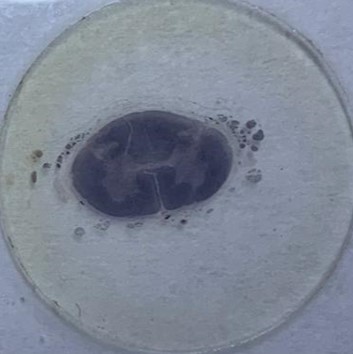 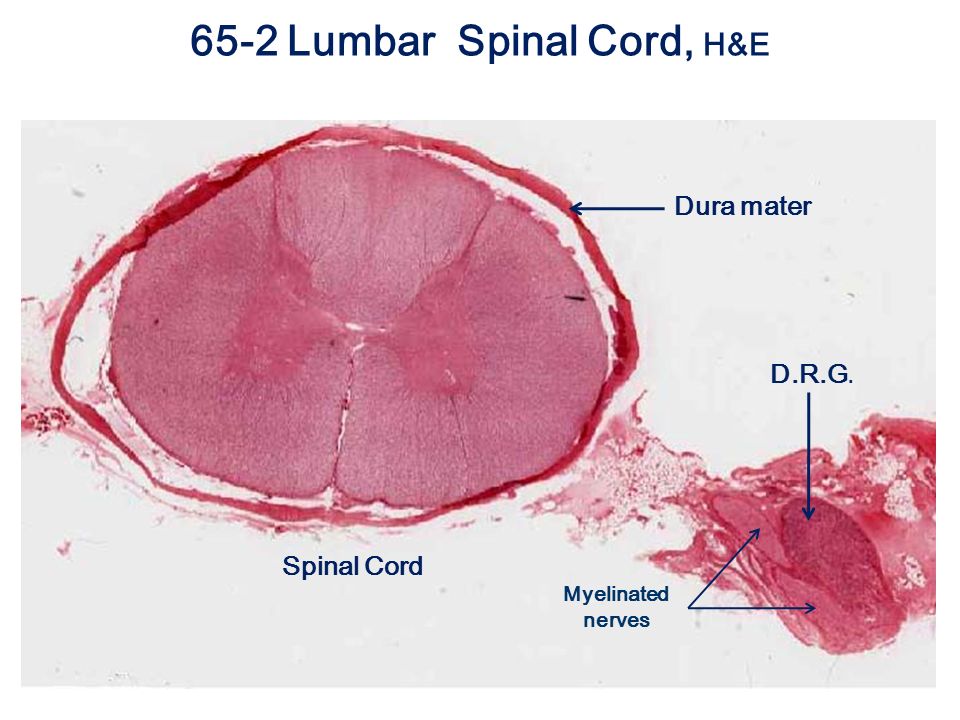 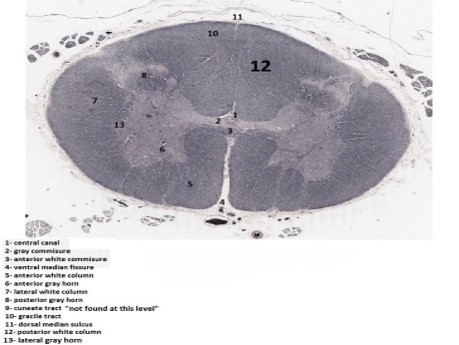 Q3: What is the features of the structure?
Wide ventral horn
Wide Dorsal horn
Not contain Cuneate tract
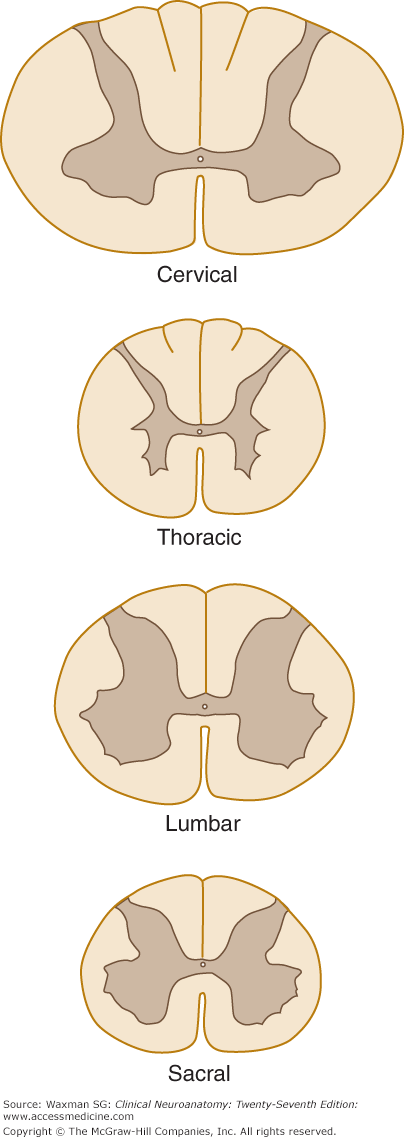 Ascending & Descending Tracts
*Identify the labelled structure & function?
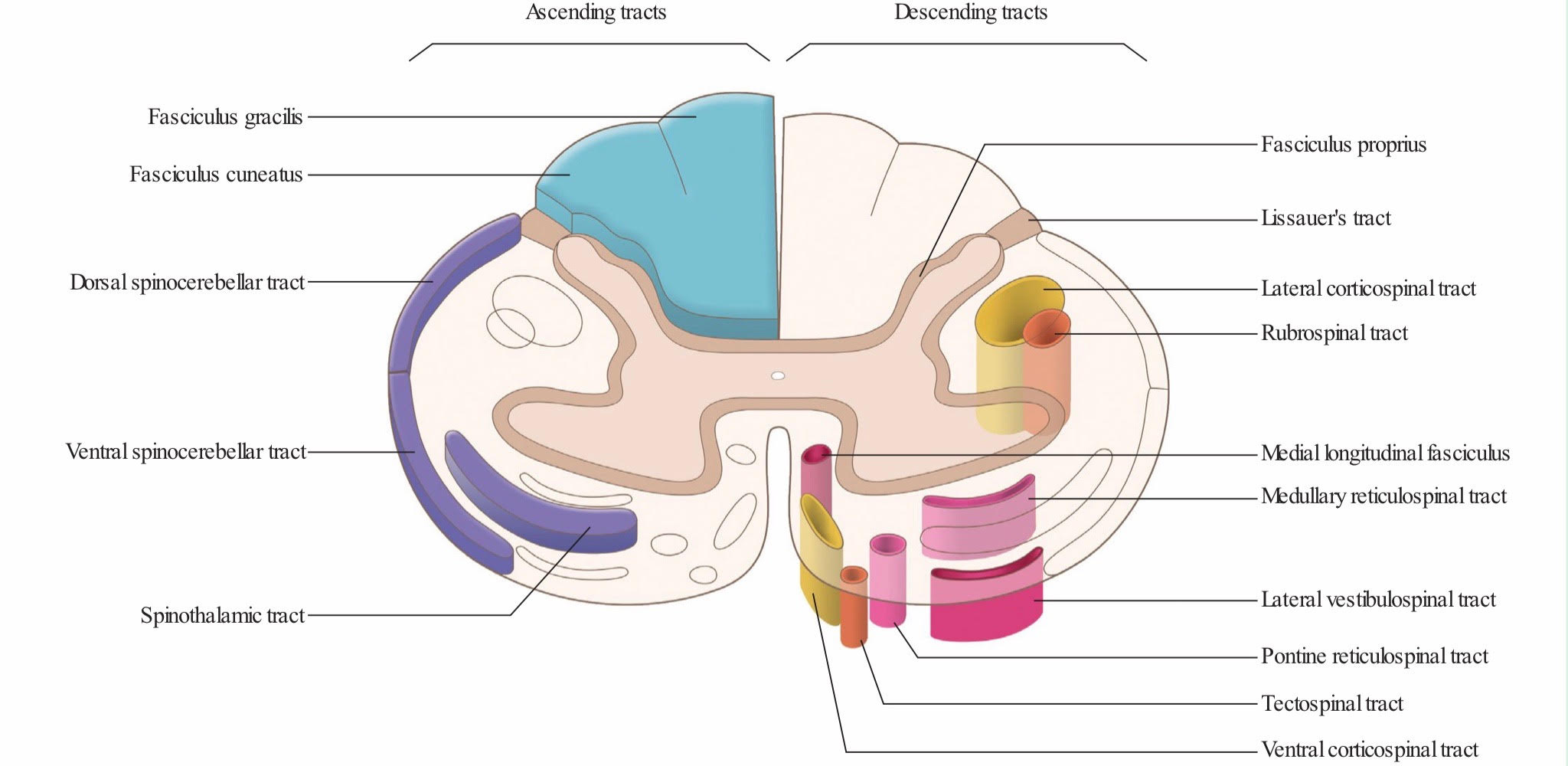 Fasciculus gracilis
Fasciculus cuneatus
*Proprioception (movement & joint position sense)
*Fine touch
Lateral Corticospinal tract
*Voluntary movement
*Discrete movement
*Skilled movement
Lateral spinothalamic tract
*Pain
*Temperature
Ventral spinothalamic tract
Ventral Corticospinal tract
*Pressure
*Crude touch
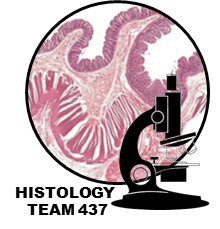 *Voluntary movement
*Discrete movement
*Skilled movement